Свійські  тварини
Презентація з природознавство для 1 класу
Підготувала 
Вчитель  Богодухівського  колегіуму №2
Петренко  Алла  Олександрівна
Свійські  тварини – це тварини, 
яких вирощує  людина для  своїх
потреб.
У воді купалась,
А сухою зосталась.
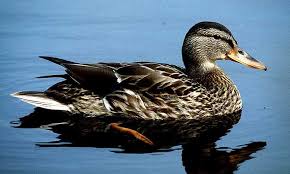 • Двічі родився, 
  у школі не вчився,
   А години знає.
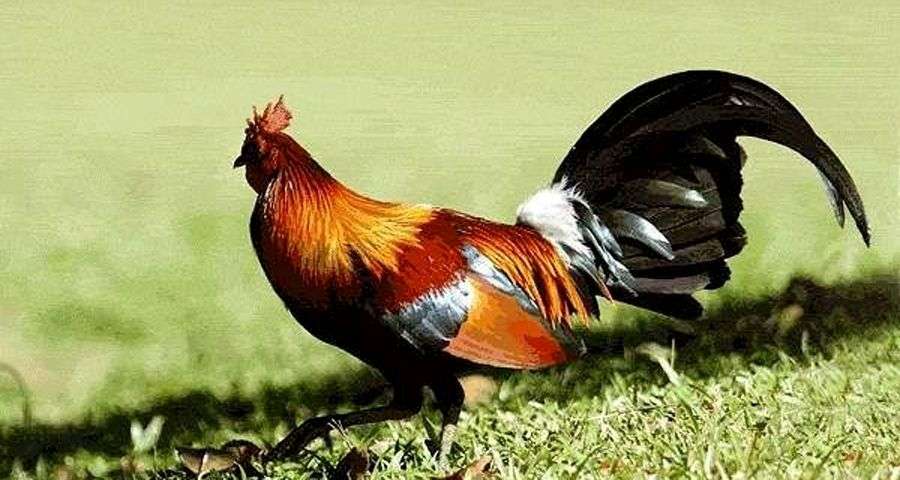 Голодна — мукає, сита — жує,
 Всім дітям молоко дає.
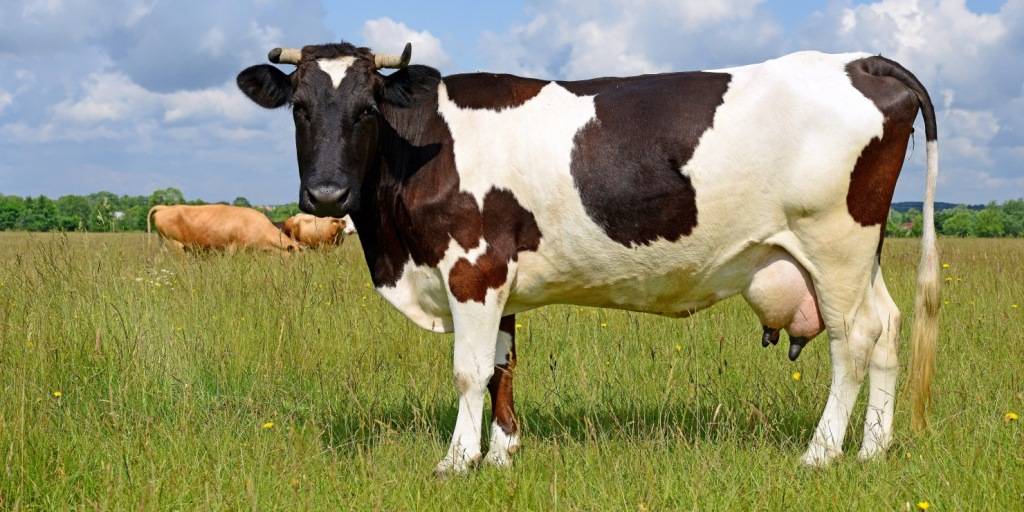 Сіре, біле, пухнасте,
 Схоже на зайчика.
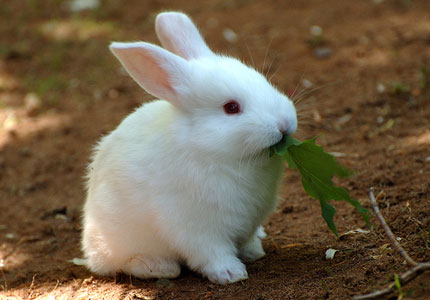 Хвіст гачком,
 Ніс п’ятачком.
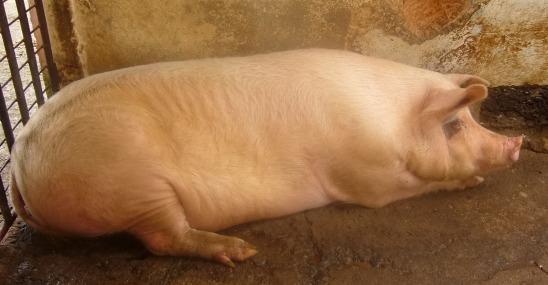 З рогами, а не бик,
 Доять, а не корова.
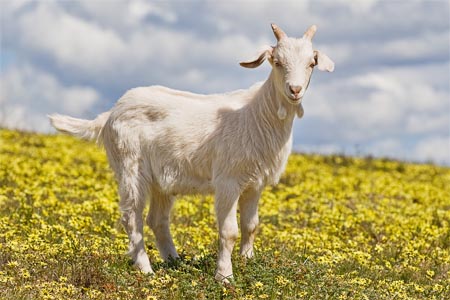 Я красивий, я ігривий
Як біжу, то в’ється грива.
Хвіст у мене довгий-довгий
 Хвіст у мене, мов шовковий.
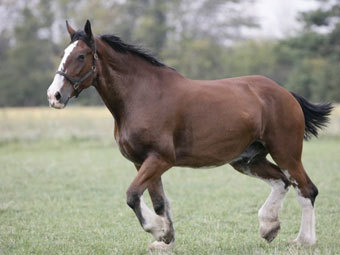 Продукти харчування
Допомога по господарству
Виготовляє одяг
взуття
Що  людина  
отримує від 
свійських тварин?
Користь від вівці:
м’ясо вівці смачне та поживне, з молока виготовляють сир, бринзу, масло; з вовни виготовляють тканину і шиють одяг; шкіру обробляють і використовують для виготовлення одягу і взуття.
Користь від коня:
люди вживають у їжу м’ясо (конину), молоко, але не в натуральному виді, а готують із нього молочнокислий продукт — кумис із приємним смаком та лікувальними властивостями, вітамінами A, B, C.
Користь від поросяти:
м’ясо, сало, кров — використовують у їжу; оброблену шкіру в промисловості — для одягу, взуття.
Користь від корови:
молоко, молочні продукти багаті на кальцій, без якого не можливо уявити наш організм, ріст і міцність наших кісток; м’ясо використовують в їжі, а шкіру — для пошиття взуття.
Свійські кури:
смачні та поживні, корисні для здоров’я продукти — м’ясо і яйця (вітамін D сприяє правильному формуванню скелету, профілактиці рахіту).
Молодці!